Многогранники.Теорема Эйлера для многогранников
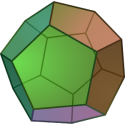 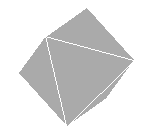 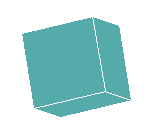 «Наглядная геометрия»  8 кл.
Сост.: педагог ДО ЦТТ Михайлова Ю.Н.
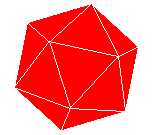 Цель занятия:
- Исследовать многогранники
- Расширить математическую понятию за счет включения новых элементов – теорема Эйлера
Задачи:
- образовательные: Ввести определение многогранников
Рассмотреть виды многогранников знаний при решении задач;
- развивающие: развитие логического мышления, памяти, наблюдательности, умения правильно обобщать данные и делать выводы, сравнивать;
- воспитательные: воспитание аккуратности и внимательности.
S
В
А
С
Многогранники
С1
В1
А1
D1
С
В
А
D
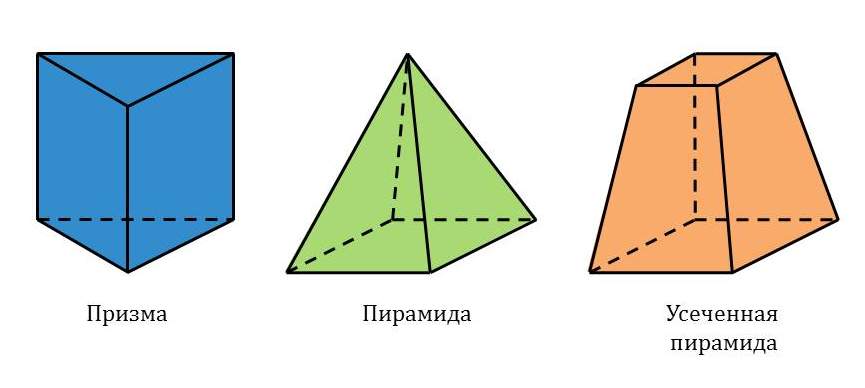 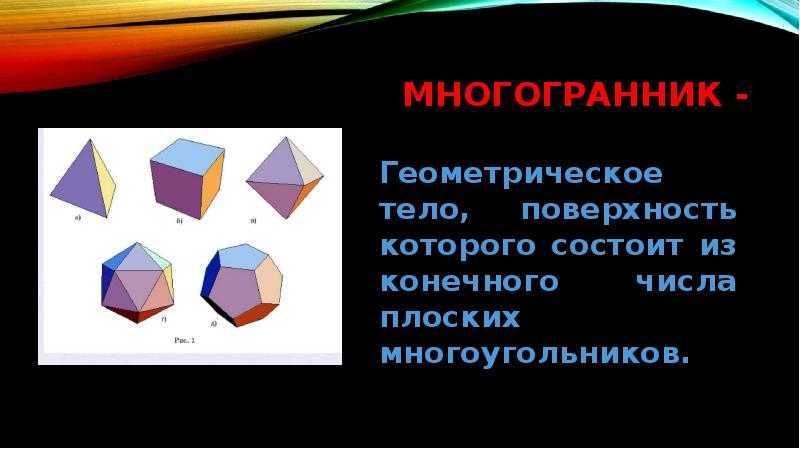 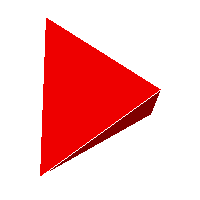 Многогранники
S
S
Грани- SAB, SBC, SAC, ABC
Ребра – AB, BC, AC, AS, SB, SC
Вершины – A, B, C, S
________________________
В
А
С
Многогранники
Призмы
Пирамиды
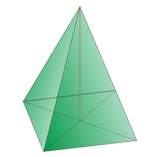 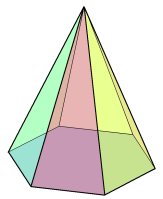 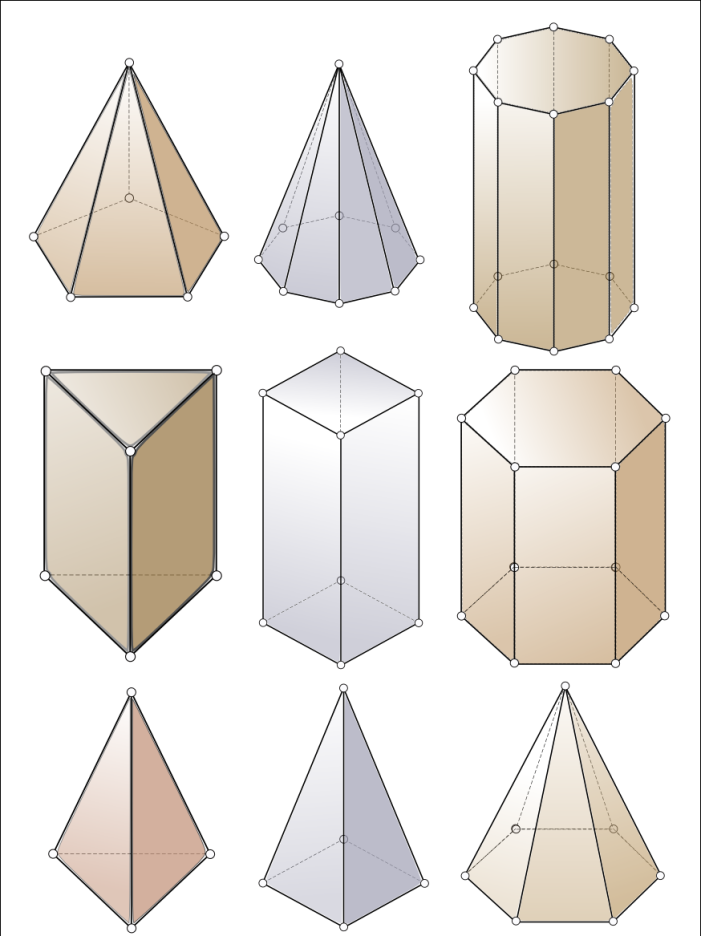 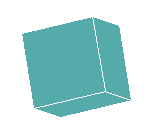 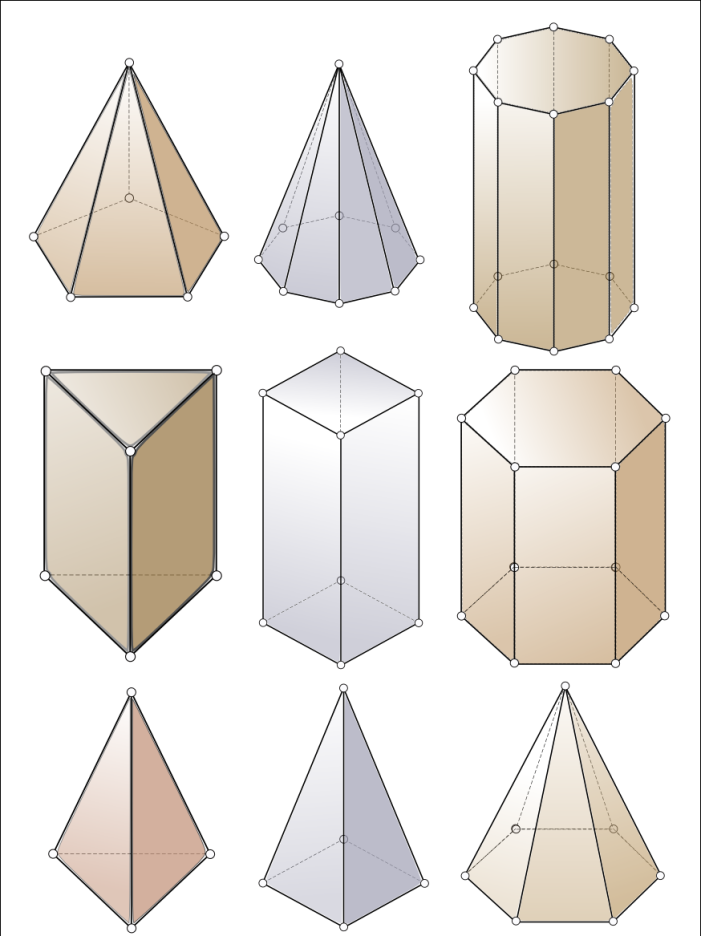 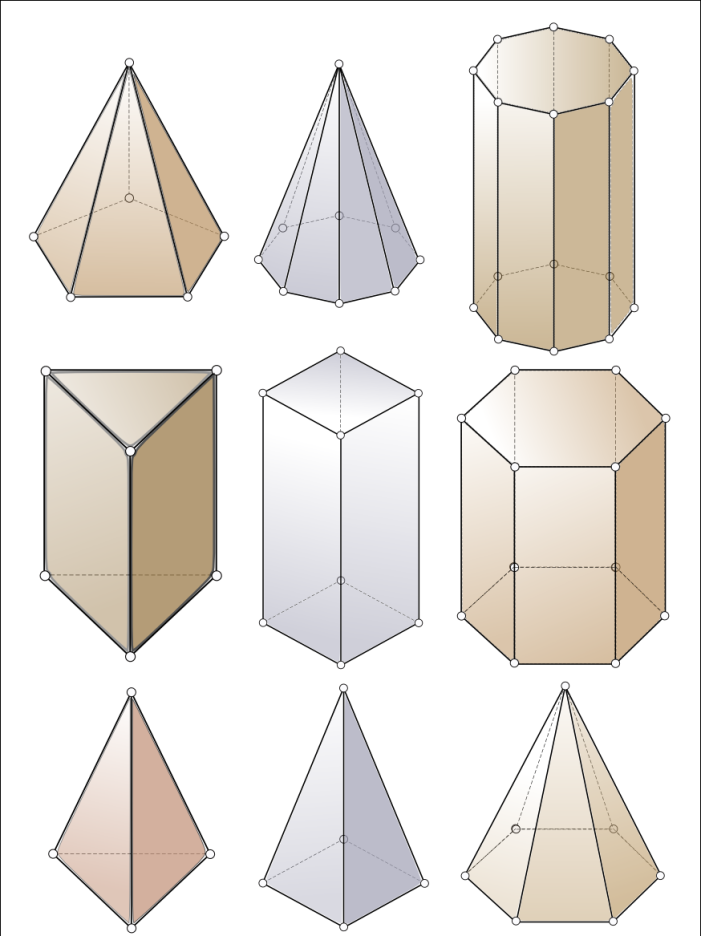 При́зма — многогранник, две грани которого являются 
 равными многоугольниками, лежащими в параллельных
 плоскостях, а остальные грани — параллелограммами,
 имеющими общие стороныс этими многоугольниками.
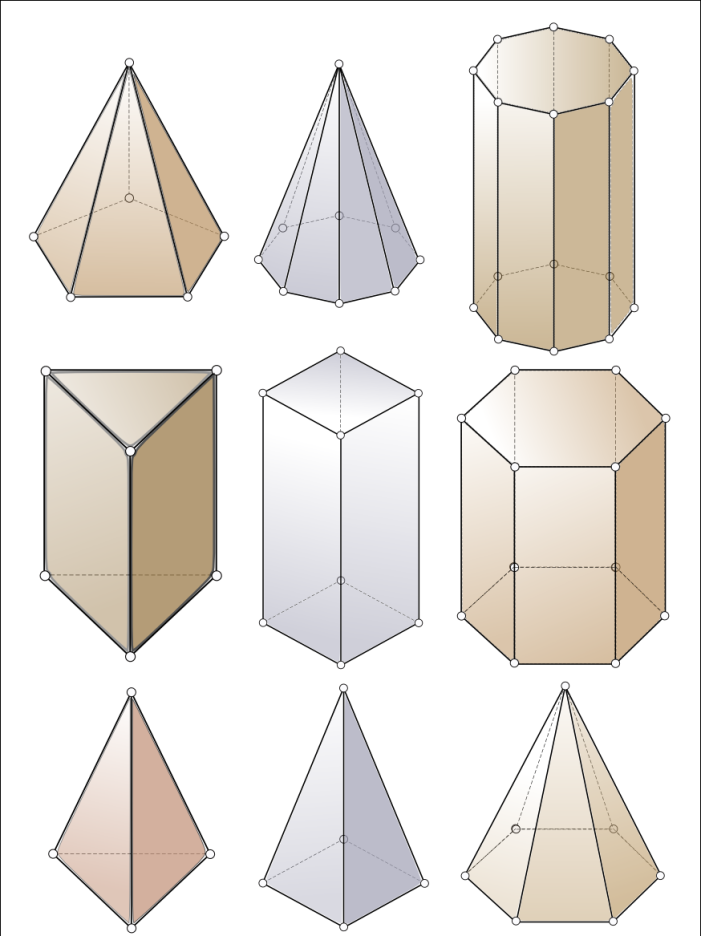 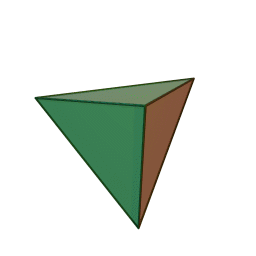 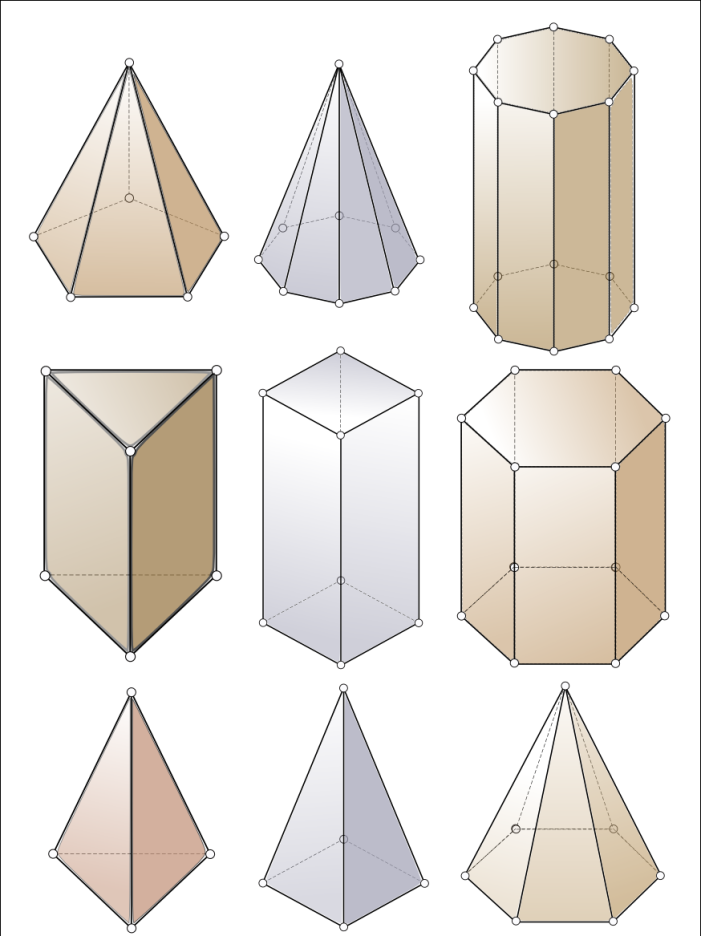 Пирами́да — многогранник, одна 
из граней которого (называемая основанием)
 — произвольный многоугольник, а остальные
 грани (называемые боковыми гранями)
 — треугольники, имеющие общую вершину.
Выпуклый 
многогранник
Многогранник называется выпуклым, если он расположен по одну сторону от плоскости каждой его грани
неВыпуклый 
многогранник
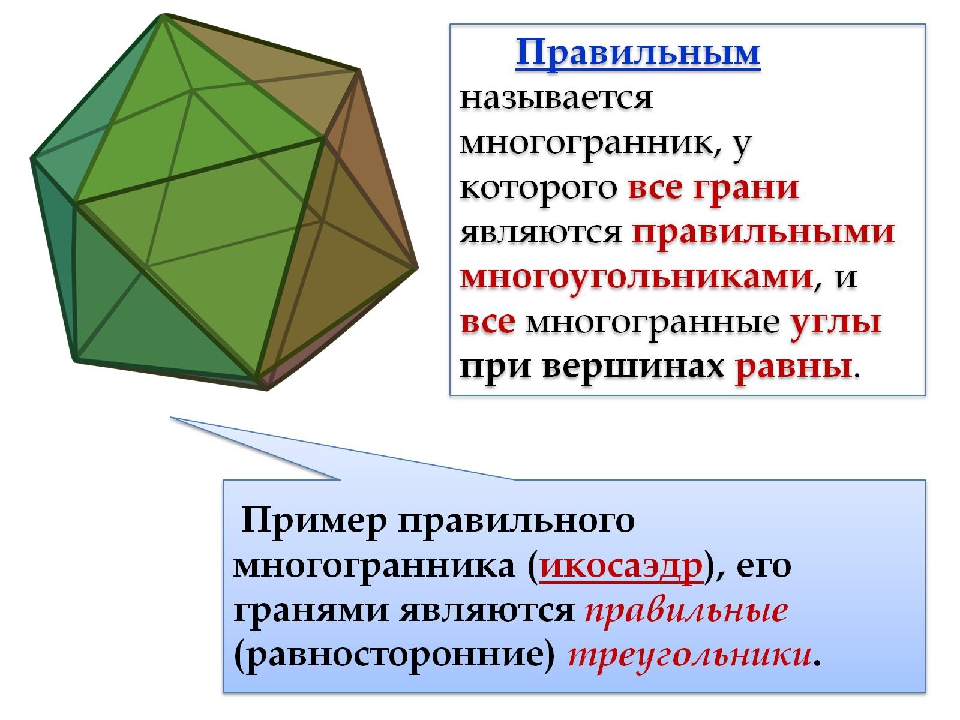 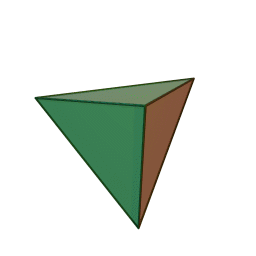 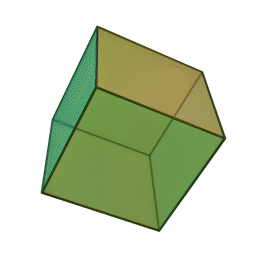 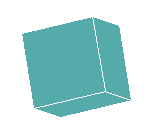 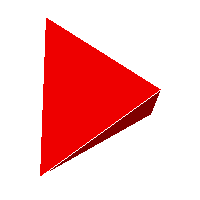 тетраэдр
гексаэдр (куб)
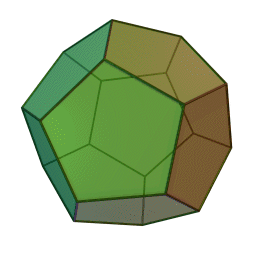 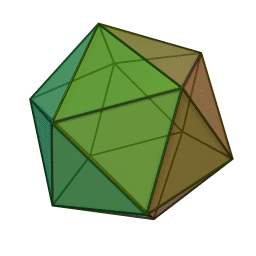 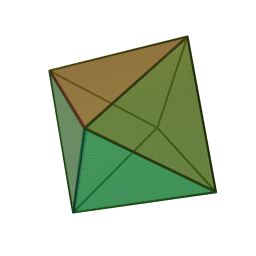 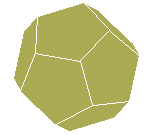 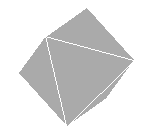 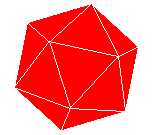 октаэдр
додекаэдр
икосаэдр
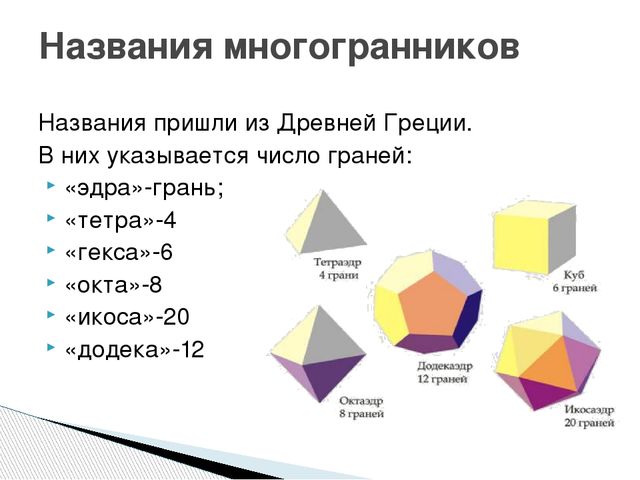 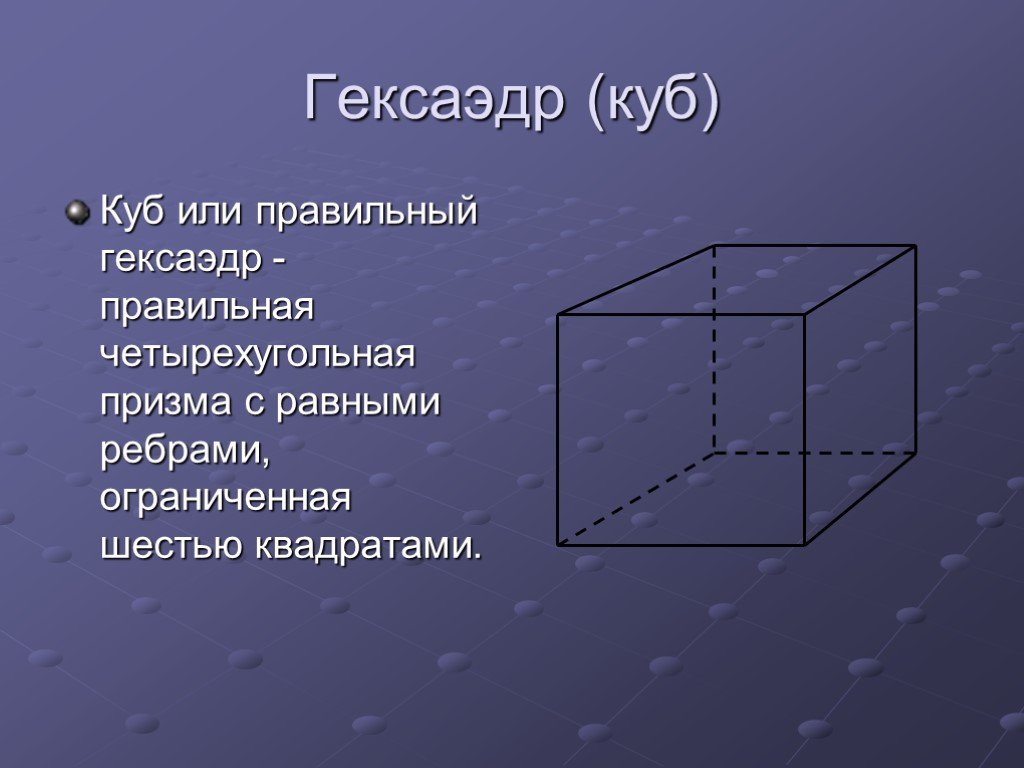 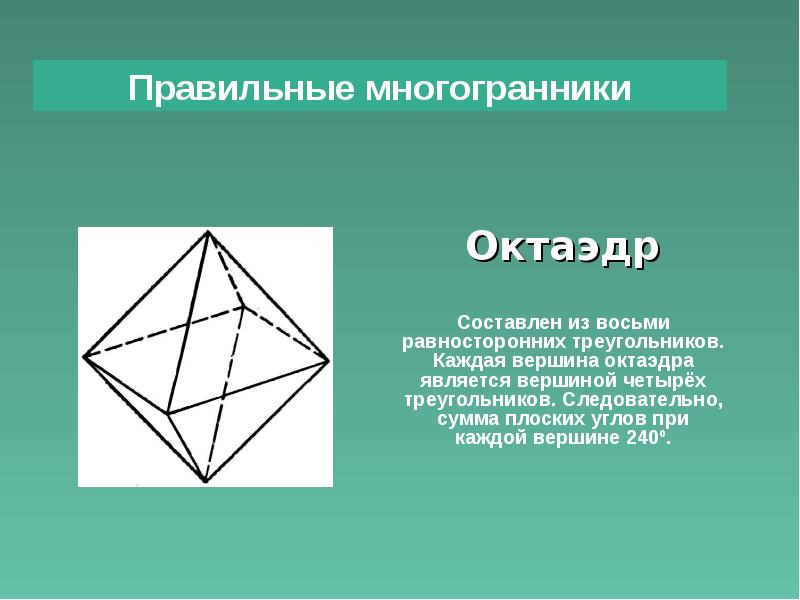 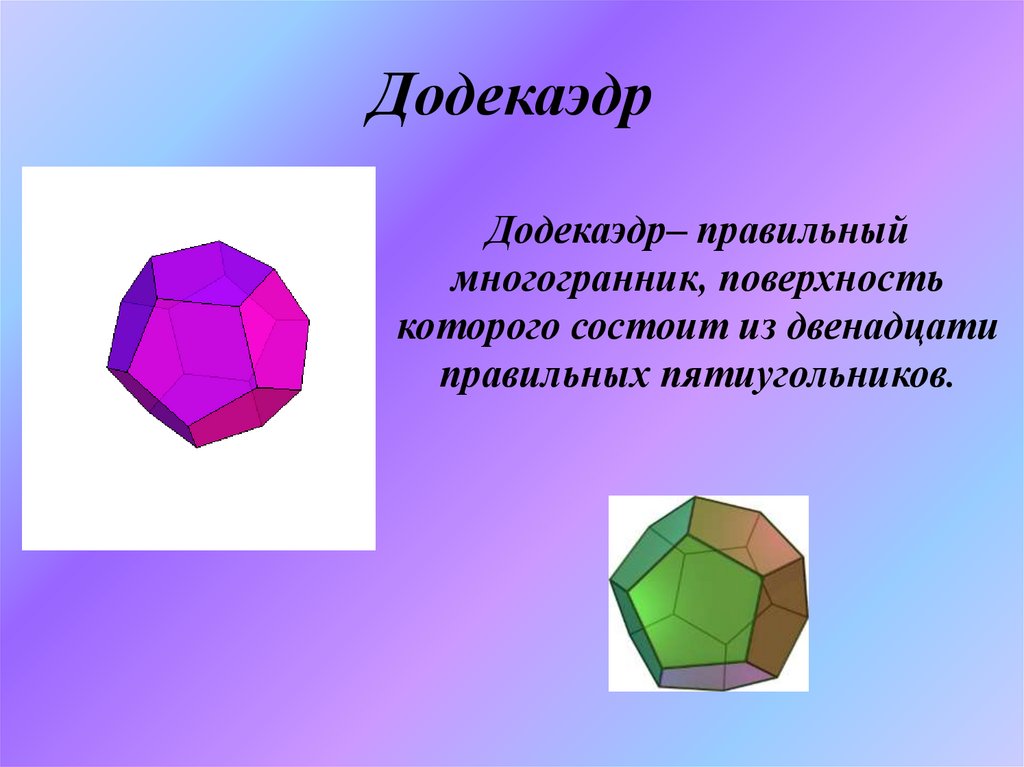 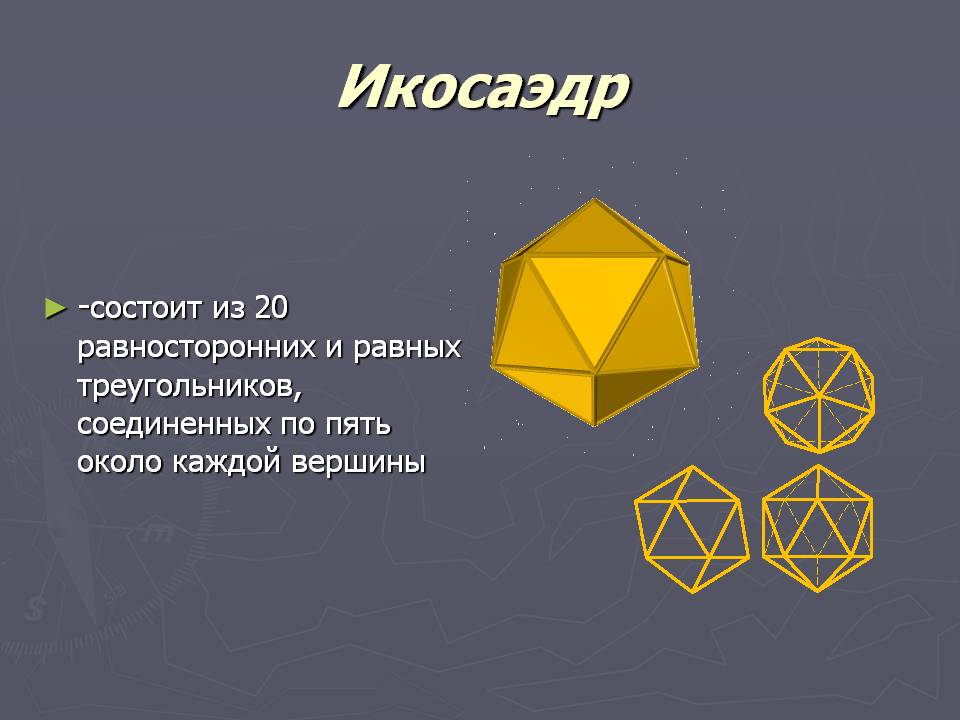 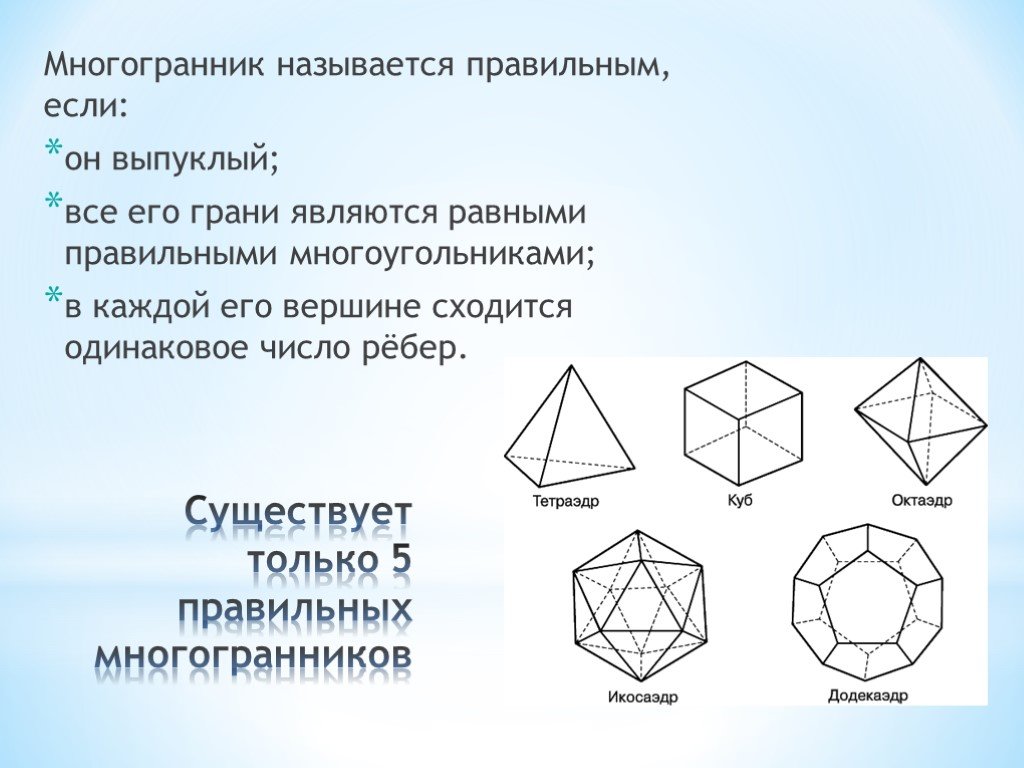 ПРАКТИЧЕСКАЯ ЧАСТЬ
Теорема Эйлера
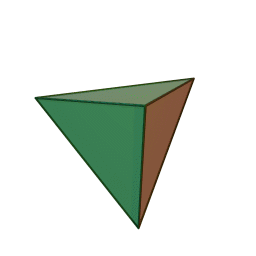 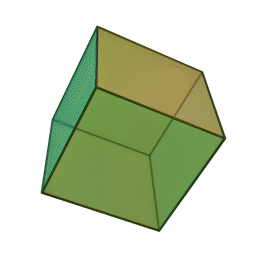 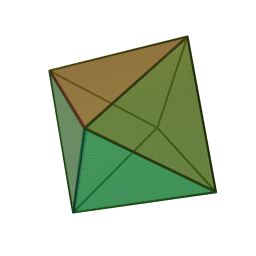 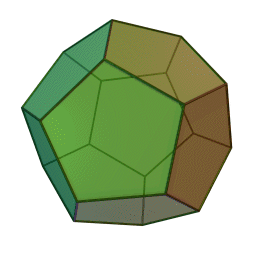 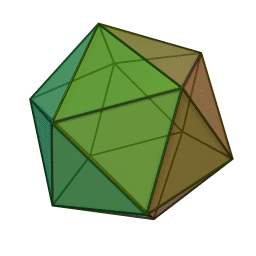 ПРАКТИЧЕСКАЯ ЧАСТЬ
Теорема Эйлера
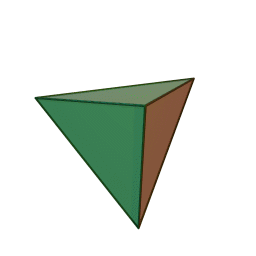 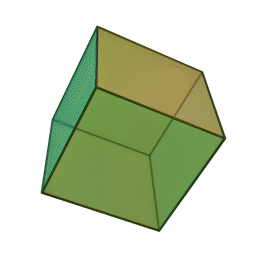 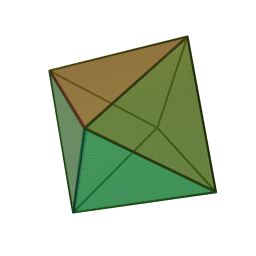 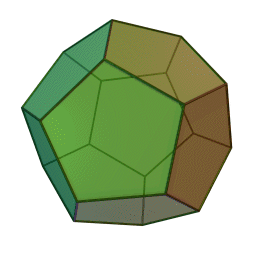 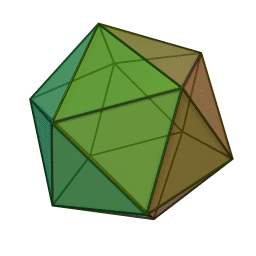 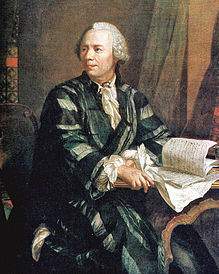 Теорема Эйлера
Теорема. В любом выпуклом многограннике сумма числа граней и числа вершин на 2 больше числа рёбер
В+Г=Р+2
Леонард Эйлер (1707-1783) — швейцарский, немецкий и российский математик и механик
Леонард Эйлер - автор более чем 850 работ по математическому анализу, дифференциальной геометрии, теории чисел, приближённым вычислениям, небесной механике, математической физике, оптике, баллистике, кораблестроению, теории музыки и другим областям
Итог занятия:
1. Объясните, что такое 1) многогранник
                                               2) поверхность многогранника
2. Какие типы многогранников вы узнали
3. Какой многогранник называют выпуклым
4. Чему равна Эйлерова характеристика для выпуклых многогранников
РЕФЛЕКСИЯ
- Что интересного было на занятие?

- Что особенно запомнилось?

- Понравилось ли занятие?